EDES Status update – technische Workshops 3/2022Herzlich willkommen!
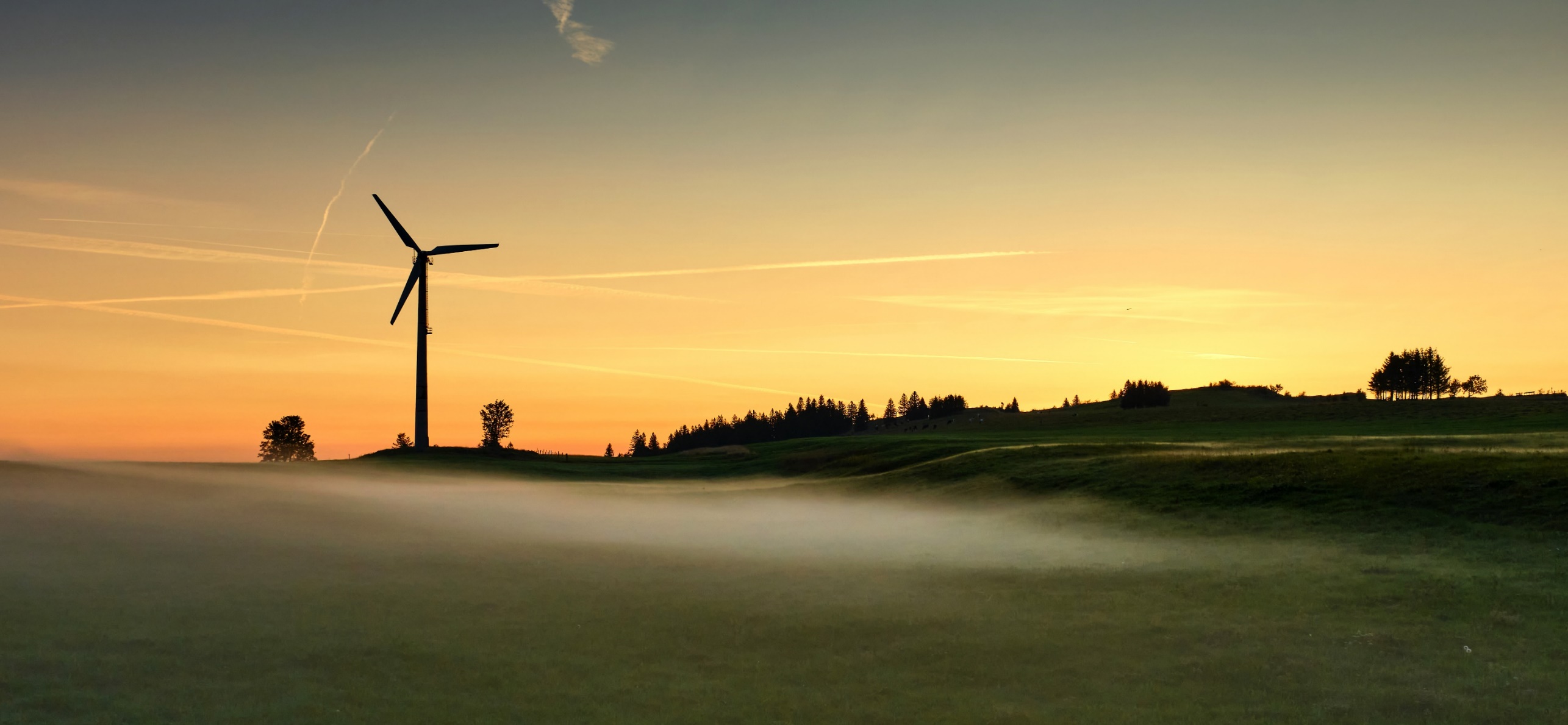 1
Agenda
Sound-Check
Überblick über das Projekt
Ausblick Q4-2022
Online Formulare Kostenrechnung und Tarife 2023 – das Wichtigste im Überblick
Tipps und Tricks 
Reminder / die wichtigsten Regeln auf einen Blick
Terminplan 2022
Fragen und Arbeiten am Formular
Pause etwa 11 Uhr
Disclaimer: Bitte beachten Sie, dass derzeit intensiv an der Realisierung der V2 der Formulare Tarife und Kostenrechnung gearbeitet wird und daher verschiedene Funktionen noch nicht oder noch nicht vollständig in den Formularen vorhanden sind.
Workshop KoRe / Tarife V2 • Bern / Online • März 2022
2
Übersicht: Die Komponenten von EDES und die Realisierungseinheiten
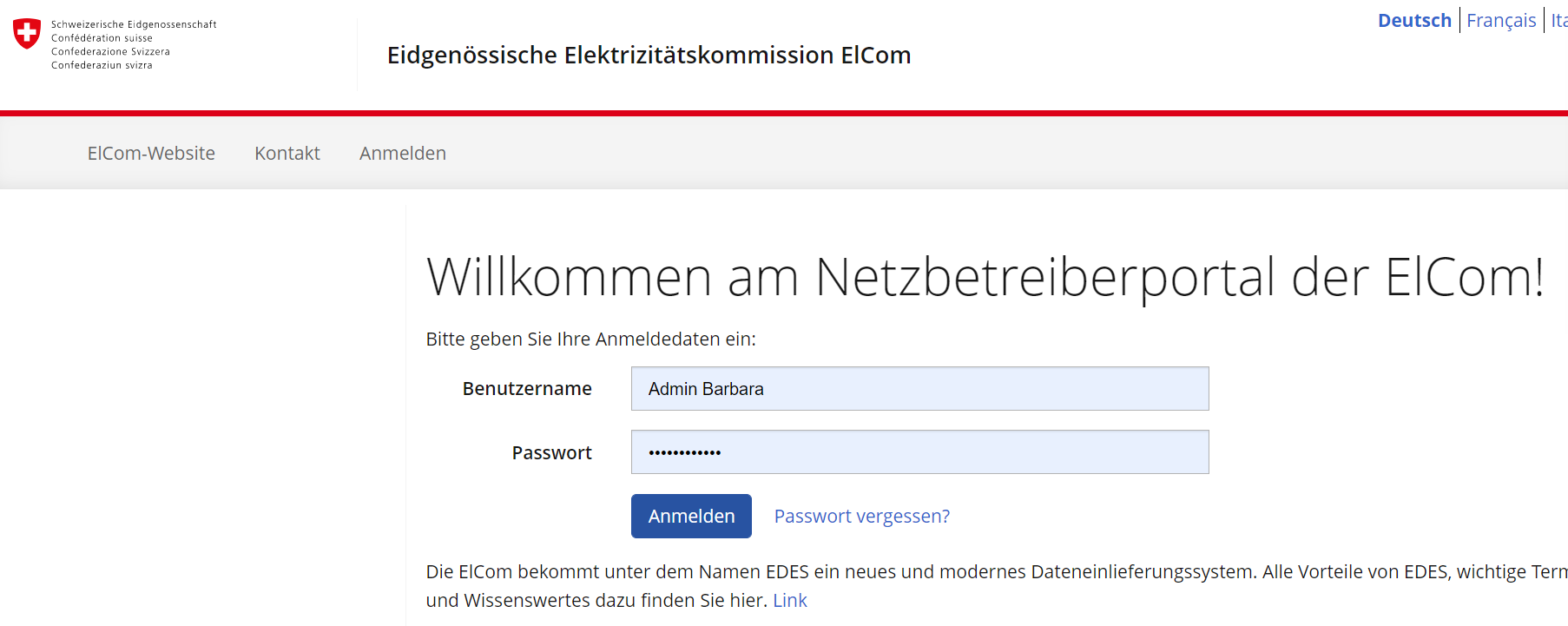 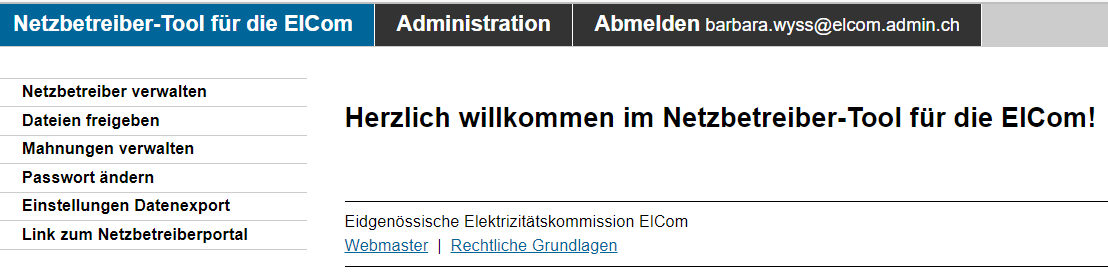 RE 2: e-GOV / Backoffice Prozesse
RE 2: e-GOV / Frontoffice Prozesse
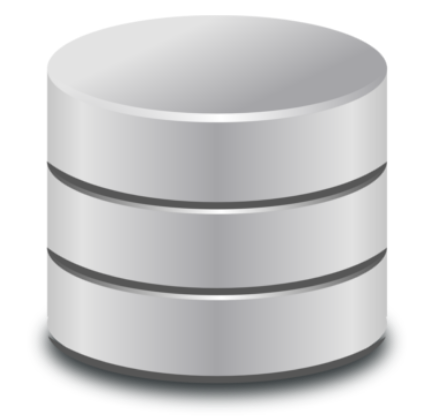 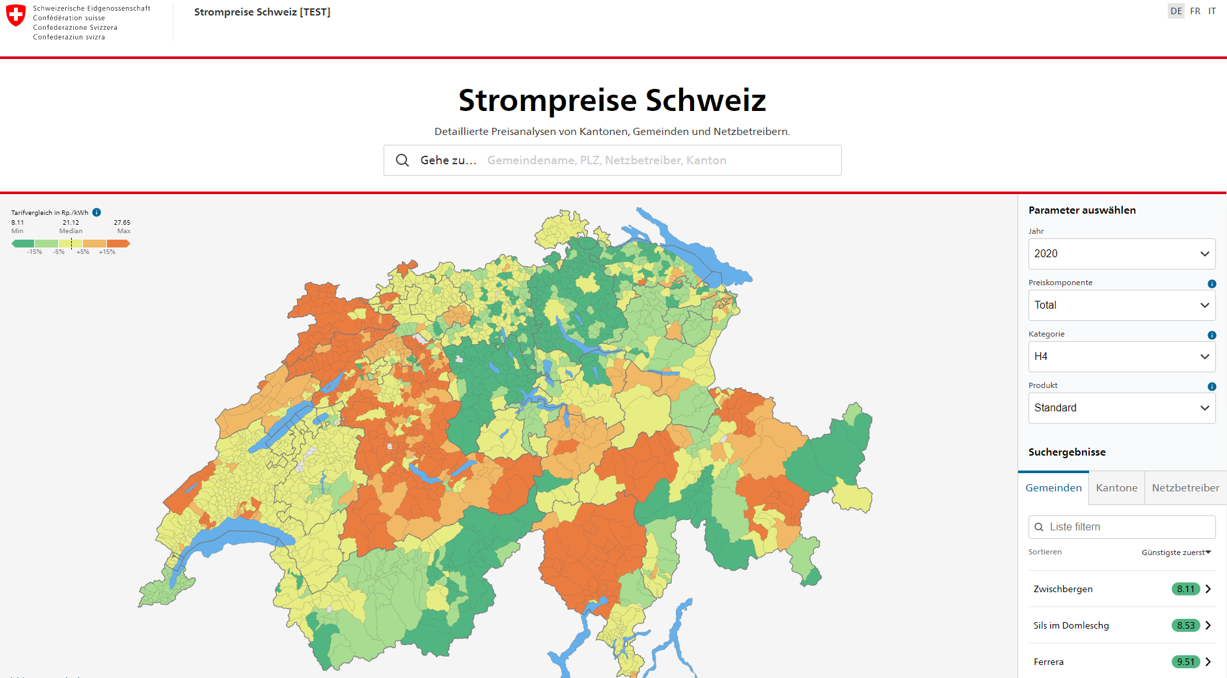 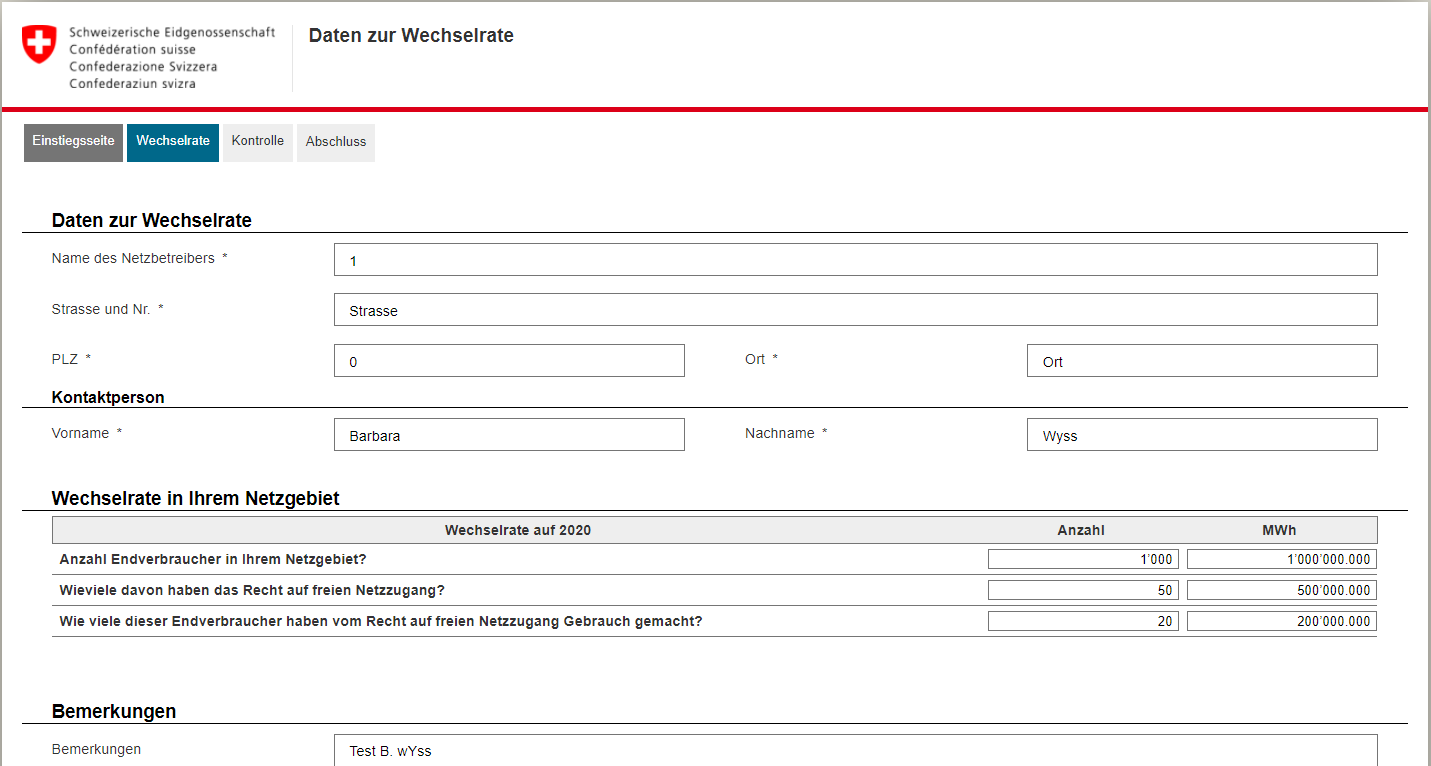 RE 1: Strompreiswebseite
RE 4: Auswertungen / Datenanalyse
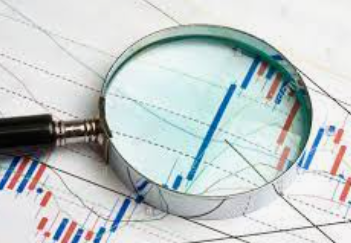 Online-Formulare 
Tarife, KoRe, Qualität, 
Wechselrate
RE 3: Online-Formulare
3
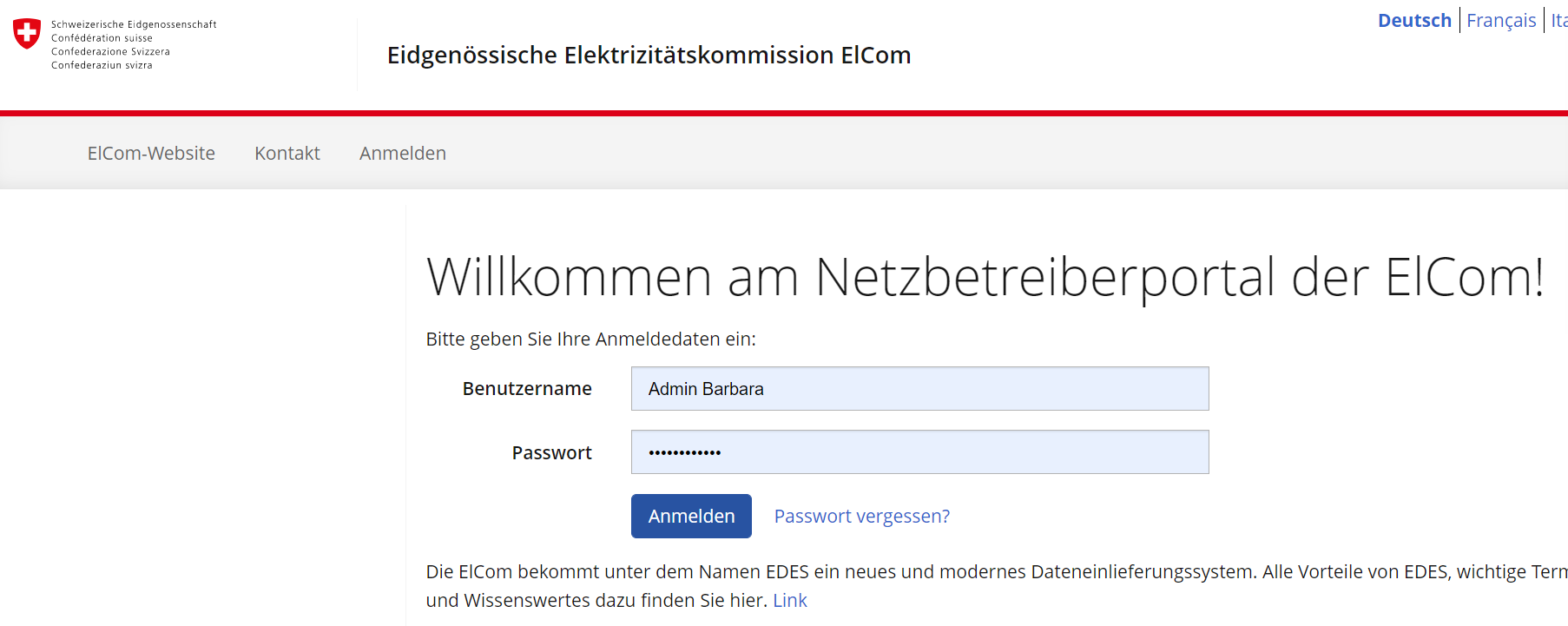 Ausblick Q4/2022: Neues Portal «eGovernment UVEK»
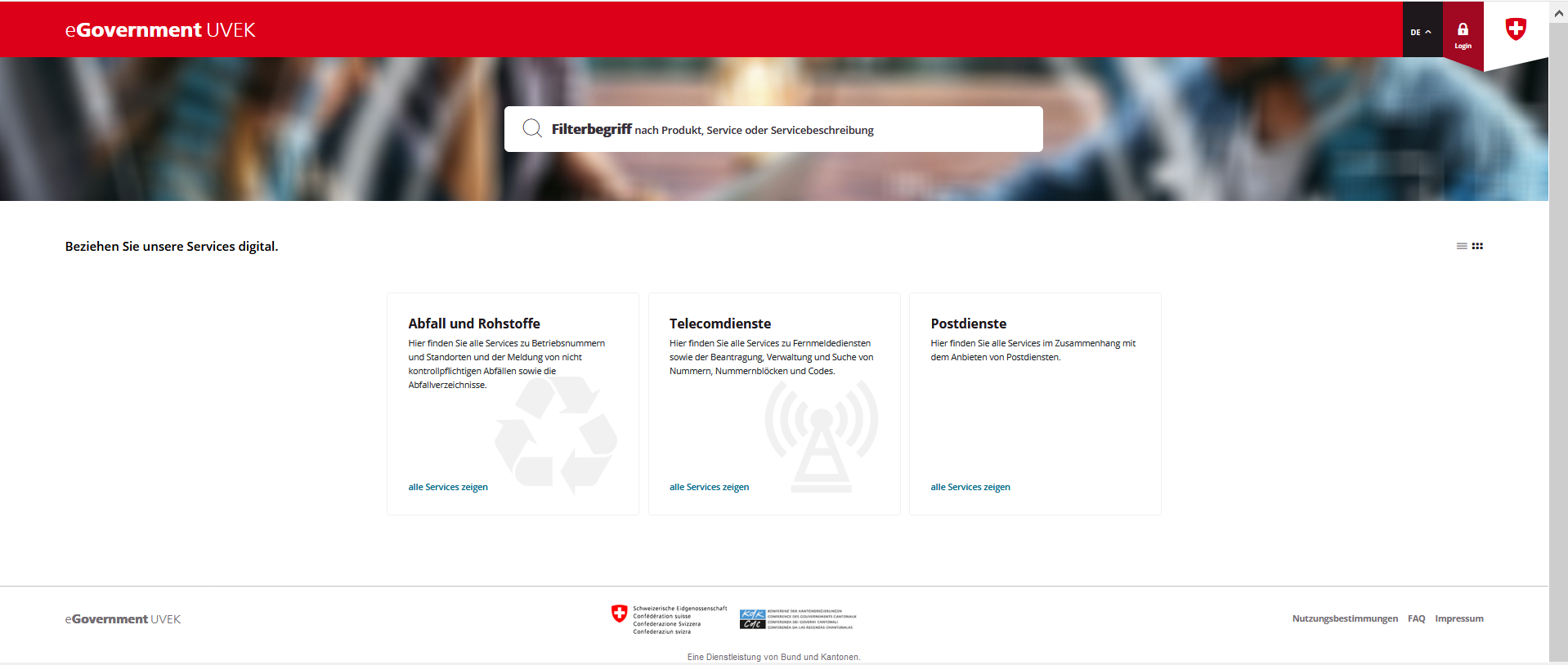 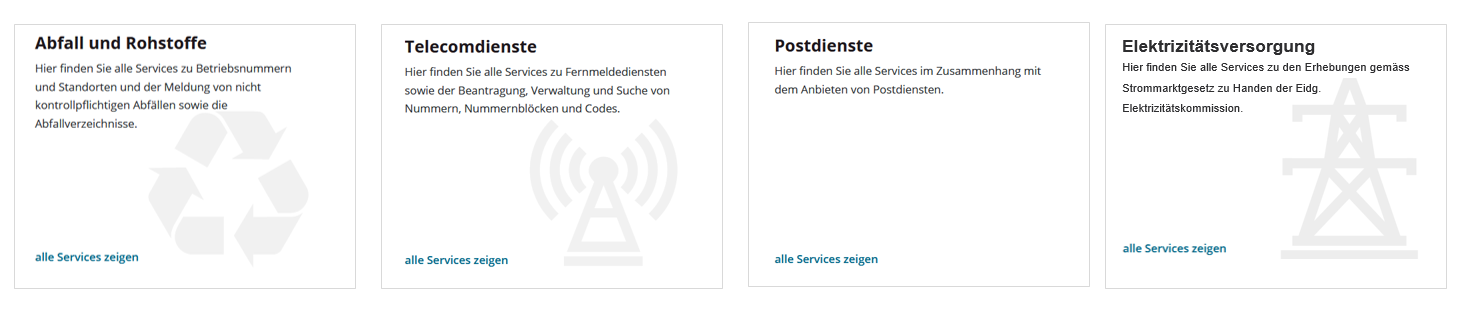 Titel Referat • Ort • Datum
4
Online Formulare Kostenrechnung und Tarife 2023 – das Wichtigste im Überblick (1)
Bisherige Excel-Formulare können weiterhin für ein einfaches Einlesen verwendet werden. ABER: sie werden nicht mehr gewartet, d. h. es bleiben Felder im Online-Formular auszufüllen. Ausserdem liegen sie nur in D vor als technische «Krücke»

Tarife: Gemeindedaten können übertragen werden in alle Kategorien 

Neue Gestaltung Import- und Export-Funktionen


Erhöhung der Kommastellen bei Rp./kWh sowie bei Messstellen auf 6 Stellen (Messstellen in Arbeit)

Versand von Fehlermails aufgehoben

Timeout-Warnung 10 Min. vor Ablauf der Session
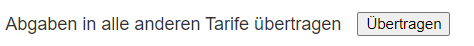 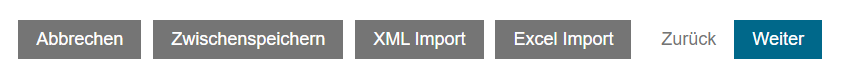 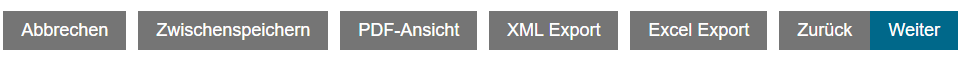 Workshop KoRe / Tarife V2 • Bern / Online • März 2022
5
Online Formulare Kostenrechnung und Tarife 2023 – das Wichtigste im Überblick (2)
Kostenrechnung: Bei jedem Formularteil ist angegeben, ob es sich um Ist-Werte oder um Planwerte handelt

Einlesen von csv bei diversen Tabellen in KoRe: F1.2, F3.1 und F3.2 

F1.2 Dynamik Nachlieger nur wenn «ja»

F2.2 Übrige Anlagen: negative Werte sind zugelassen

F2.5 Anschlussbeiträge nur wenn «ja» bei Light und Voll

F3.2 und 3.3: Position 100.1 auch negative Werte zulassen

F4.1, 4.3, 5.1a, 5.3: Neues Feld für Differenzen (in Arbeit)
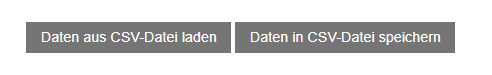 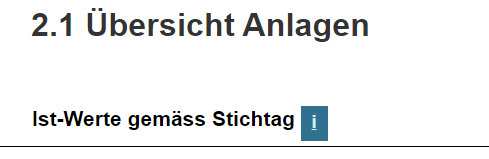 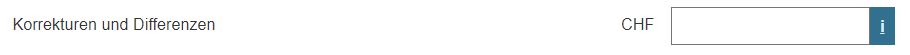 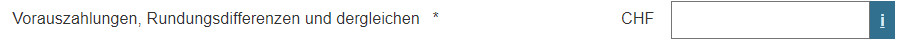 Workshop KoRe / Tarife V2 • Bern / Online • März 2022
6
Anpassungen in Arbeit
Automatisches Speichern bei Seitenwechsel
Tarife: Einlesen der Vorjahresdaten
Tarife: Alle Verbrauchskategorien mit 1 Klick auswählen
Dynamik Anpassungen wenn nur Netzkunden bzw. nur Energiekunden
Kontaktdaten: Name und Funktion 2x und je getrennte Felder
Light, F2.2 und F2.3: wenn AHK = Null, dann keine weiteren Abfragen (Abschreibungen / Restwerte)
F3.2 Fehlermeldung bezüglich Pos. 1000 «angerechnet in Tarife» / Vergleich mit 3.3 soll neu ein automatischer, aber bearbeitbarer Übertrag werden
F 3.2 (weitere), Voll-Version: Toleranz Summe über allen Netzebenen wird überprüft
F 3.2 (weitere): Toleranz «eingerechnet in Tarife» (1/3-Regel) wird erhöht
Fehlermeldungen an diversen Orten werden überarbeitet und teilweise neue Compliance-Checks aufgenommen
Workshop KoRe / Tarife V2 • Bern / Online • März 2022
7
Anpassungen zurückgestellt / In Abklärung
Layout pdf Tarife und KoRe – etwas modifiziert, grössere Anpassungen erfordern Entwicklungszeit
Tarife: Formulare «Standard» und «günstig» in ein einziges Formular nehmen
KoRe: Formulare «Light» und «Voll» in ein einziges Formular nehmen
Anpassen diverse Tabellen und Layoutvereinfachungen
F3.2 Ist-Werte automatisch in 3.3 übertragen (bearbeitbar) als Basis für die Plankosten 
Möglichkeit, ganze Reihen in copy-paste auszufüllen (unklar, ob möglich sein wird)
Workshop KoRe / Tarife V2 • Bern / Online • März 2022
8
Anpassungen – nicht vorgenommen
Kostenrechnung: Einlesen Vorjahresdaten – wenig Payoff für Netzbetreiber, zu viel ist anzupassen
Nach ausgefüllter KoRe (Light/Voll) bleibt eine zweite KoRe im NB-Portal angezeigt (Umsetzung wird in e-GOV neu geprüft)
Tabulatorsprünge in die Hinweistexte: Diese sind nötig für die barrierefreie Benutzung der Formulare und können daher nicht geändert werden.
Workshop KoRe / Tarife V2 • Bern / Online • März 2022
9
Diverse Anpassungen – Details (umgesetzt bzw. in Arbeit)
F1.1: Neu Kontaktdaten Mail und Telefonnummer obligatorisch
F1.1: Angabe FK, EK und Bilanzsumme gem. Jahresrechnung Netz
F2.2 Anlagen im Bau: Kontrolle bei Summe sowie Compliance Check zu Aktivierung der kalkulatorischen Zinskosten
F3.2: Position 510.3 und 530.4 neu eine Frage nach Rundsteuerungen / Beschreibung bei Total = 0
F3.5: wenn in 1.2 keine Nachlieger, dann in 3.5 nicht auszufüllen
F3.3 Position 500 Darstellung analog F3.2
F3.6 NUV Reihenfolge angepasst
F4.n Tarife: 


F5.1 «verfügte DD» wird wie F3.2 aufgesetzt (in Arbeit)
F5.1 neue Frage bezüglich Einhalten der DPM-Methode (in Arbeit)
Workshop KoRe / Tarife V2 • Bern / Online • März 2022
10
Tipps
F1.2 Methode Berechnung Brutto vs. Netto: Wenn beide Arten, dann «Andere» wählen
Unterdeckungen – Tarifneutraler Abbau über «Sonstige Deckungsdifferenzen» transparent ausweisen
Plausis: Können mit Checkbox aufgelöst werden, bitte aber am Ende nochmals alle kontrollieren
Hochkomma / Kommas einstellen: Im Browser auf «Schweiz» umstellen (Einstellungen Sprache)
Excel vorbereiten aus den KoRe des Vorjahres: vgl. «Template» des FS ElCom (Vorführung)
Tarife: bitte keine Kategorien oder Gemeinden vergessen => wird auf der Strompreiswebseite dann fehlen
Workshop KoRe / Tarife V2 • Bern / Online • März 2022
11
Reminder – die wichtigsten Regeln
Tarife: 
Standard muss immer eingereicht werden
Günstig darf nur eingereicht werden, wenn die Tarife günstiger als Standard

KoRe voll / light: NB mit Light kann eine Voll ausfüllen, muss aber nicht

Excel Tarife vom Vorjahr einlesen: im Excel das Jahr anpassen, richtiges Excel verwenden (1 = günstig, 10 = Standard)

Excel einlesen generell: Formular im Online-Formular 
abholen und diese Version vorbereiten zum einlesen. 
NICHT im Portal einlesen
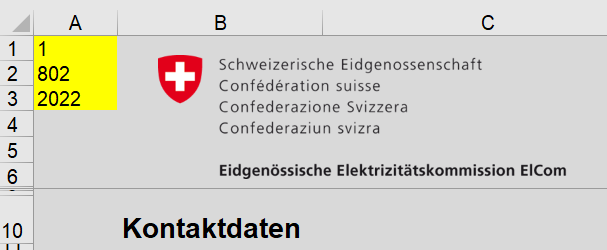 Workshop KoRe / Tarife V2 • Bern / Online • März 2022
12
Planung 2022
Publikation Strompreiswebseite
Erhebung KoRe / Tarife 2023
Unterdeckungen
Qualität und Compliance KoRe Tarife 2022
Qualität und Compliance
Testumgebung ABN freigegeben
Umsetzung Formulare V2 Tarife / KoRe
Umsetzung Formulare V3 Tarife / KoRe
Umsetzung Auswertungen
Umsetzung e-GOV Portal und Backoffice
März 2022
April 2022
Mai 2022
07/2022
08/2022
09/2022
10/2022
11/2022
13
Fahrplan Erhebungen 2022
März: Realisierung der Formulare V2 Kostenrechnung und Tarife auf REF und ABN
Technische Workshops am 16., 22. und 23. März
Öffnen ABN in Beta-Version zum Testen für interessierte User
April: Realisierung auf der PROD
Finale Version zum Testen für interessierte User auf ABN
Publikation der definitiven xml-Vorlagen
Anfang Mai: Freigabe der PROD für die Erhebung 2022 und Einladung Netzbetreiber zum Ausfüllen der Formulare Kostenrechnung und Tarife 2022
Informationsveranstaltungen für die Netzbetreiber ab April bis Juni 
Tutorials / KoRe Refresher für die Netzbetreiber im Mai
Einreichefrist 31. August 2022 für Tarife und Kostenrechnung 2023
Anfang September: Publikation der Tarife 2023 auf der Strompreiswebseite
Oktober: Qualitäts- und Compliance-Runde wo nötig => KoRe 2022 aus Ressourcengründen im April/Mai 2022
Workshop KoRe / Tarife V2 • Bern / Online • März 2022
14
Testen auf ABN
Ab ca. 25. März kann auf der ABN mit testen gestartet werden 

	https://www.elcomdata-a.admin.ch 

Sie können mit einem Test-Account arbeiten. Wenn Sie solche benötigen, melden Sie sich bitte unter data@elcom.admin.ch

Bemerkung: die ABN ist bereits offen, enthält aber noch nicht die neuen Formulare bzw. die Anpassungen. Diese werden u.U. ab obigem Termin als 2022 geführt und erst später als neue Formulare 2023 aufgenommen.
Workshop KoRe / Tarife V2 • Bern / Online • März 2022
15
Herzlichen Dank für Ihre Aufmerksamkeit!
info@elcom.admin.ch
www.elcom.admin.ch
16